Figure 3 TAF1/DYT3 transcript system. Alternative transcripts encoded by the TAF1/DYT3 transcript system are divided ...
Brain, Volume 132, Issue 8, August 2009, Pages 2005–2025, https://doi.org/10.1093/brain/awp172
The content of this slide may be subject to copyright: please see the slide notes for details.
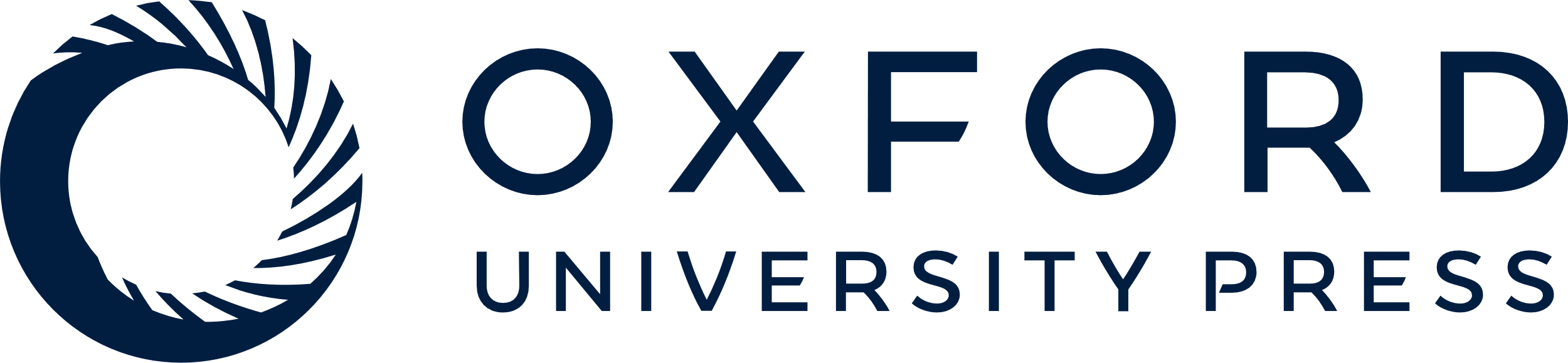 [Speaker Notes: Figure 3 TAF1/DYT3 transcript system. Alternative transcripts encoded by the TAF1/DYT3 transcript system are divided into four major variants. Variants 1, 2 use TAF1 ‘proper’ exons plus downstream (‘d’) exons. Variants 3, 4 are encoded by d exons exclusively. Note that neither the exact 3′- nor 5′-ends of variant 2 transcripts are currently known. ‘DSC’ indicates ‘disease-specific single nucleotide change’. DSCs are identical in all XDP patients. The SVA retrotransposon and DSC10 are within intron 32 of TAF1. DSC3 is the only disease-specific sequence change located in a transcribed exon. Currently, both the SVA and some of the DSCs, in particular DSC3, are implicated in the aetiology of XDP (adapted from Nolte et al., 2003 and Herzfeld et al., 2007).


Unless provided in the caption above, the following copyright applies to the content of this slide: © The Author (2009). Published by Oxford University Press on behalf of the Guarantors of Brain. All rights reserved. For Permissions, please email: journals.permissions@oxfordjournals.org]